5. The Roaring Twenties-Culture and Society in an Era of Change
Mr. Winchell
APUSH 19-20
Period 7
DO NOW
PROGRESSIVE IDEAS



CONSERVATIVE IDEAS
AP PROMPT
Evaluate the extent to which progressive vs. conservative ideals created conflict in American society in the years 1920-1929.
Outline & Assessment
The Red Scare and Palmer Raids
Immigration and the KKK
Prohibition
Harlem Renaissance
Scopes Trial
Flappers
Consumerism
Arts and Culture
Outline & Assessment
The Red Scare and Palmer Raids
Immigration and the KKK
Prohibition
Harlem Renaissance
Scopes Trial
Flappers
Consumerism
Arts and Culture
The 1920s was a decade of change
Americans experienced increased wealth, consumerism, leisure time, and new forms of entertainment led to a “Jazz Age”
By 1920, more Americans lived in cities than in rural areas
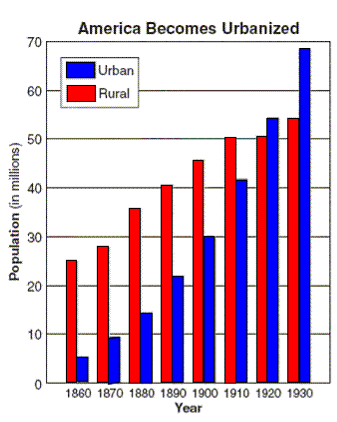 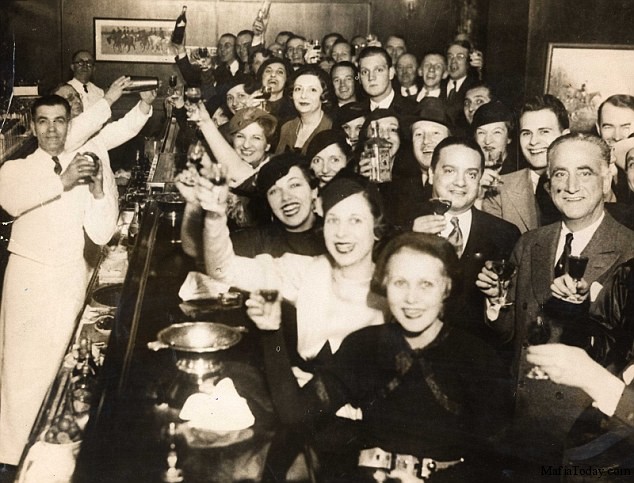 Themes of the 1920s
OVERARCHING THEME: Modernism vs. Fundamentalism
Theme #1: Politics reflected less gov’t & a retreat to neutrality
Theme #2: A new consumer culture developed
Theme #3: New cultural ideas expressed celebrity & fun
Theme #4: Conflict between urban & rural Americans 
Theme #5: The widening gap between the rich & poor
The Red Scare
Communist Party came to power in Russia in 1917 (Bolshevik Revolution)
Strikes occur in 1919, shutting down important industries.
Steel Strike
Seattle General Strike
Boston PD Strike
Race riots 
Bombings occur in 8 American cities
The Red Scare, union strikes, and growth of Eugene Debs’ Socialist Party spread fears of a Russian-style socialist revolution
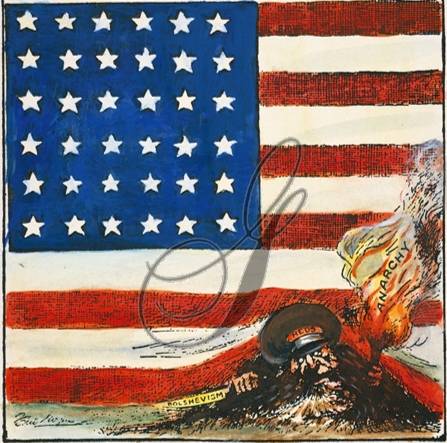 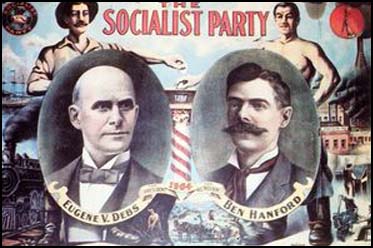 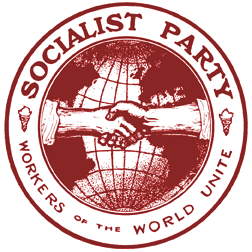 Postwar AmericaFirst Red Scare
Causes
War Propaganda
Overman Committee
Russian Revolution
Strikes and Riots
Targets
Anarchists, Bolsheviks, Socialists, Communists, Wobblies
1919 Race Riots/Bombings
Attorney General A. Mitchell Palmer
Palmer Raids
Deportations
During the Red Scare, immigrants were under attack
In 1920, Nicola Sacco and Bartolomeo Vanzetti were arrested and charged with robbery and murder
Sacco and Vanzetti were Italian immigrants and anarchists
With only circumstantial evidence, they were found guilty and executed
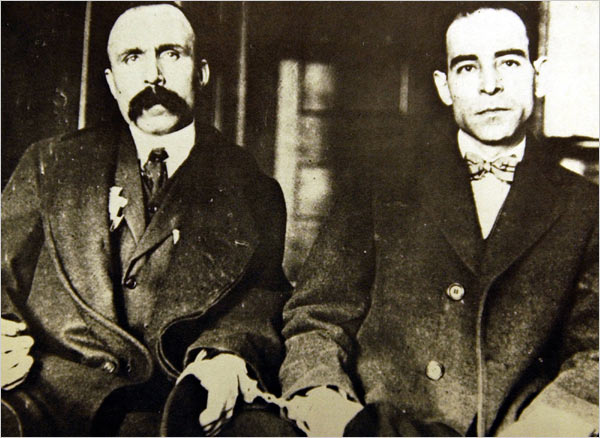 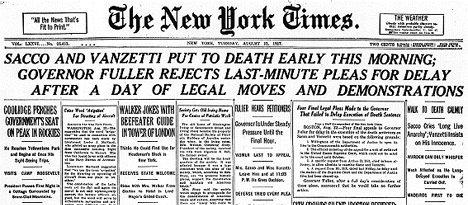 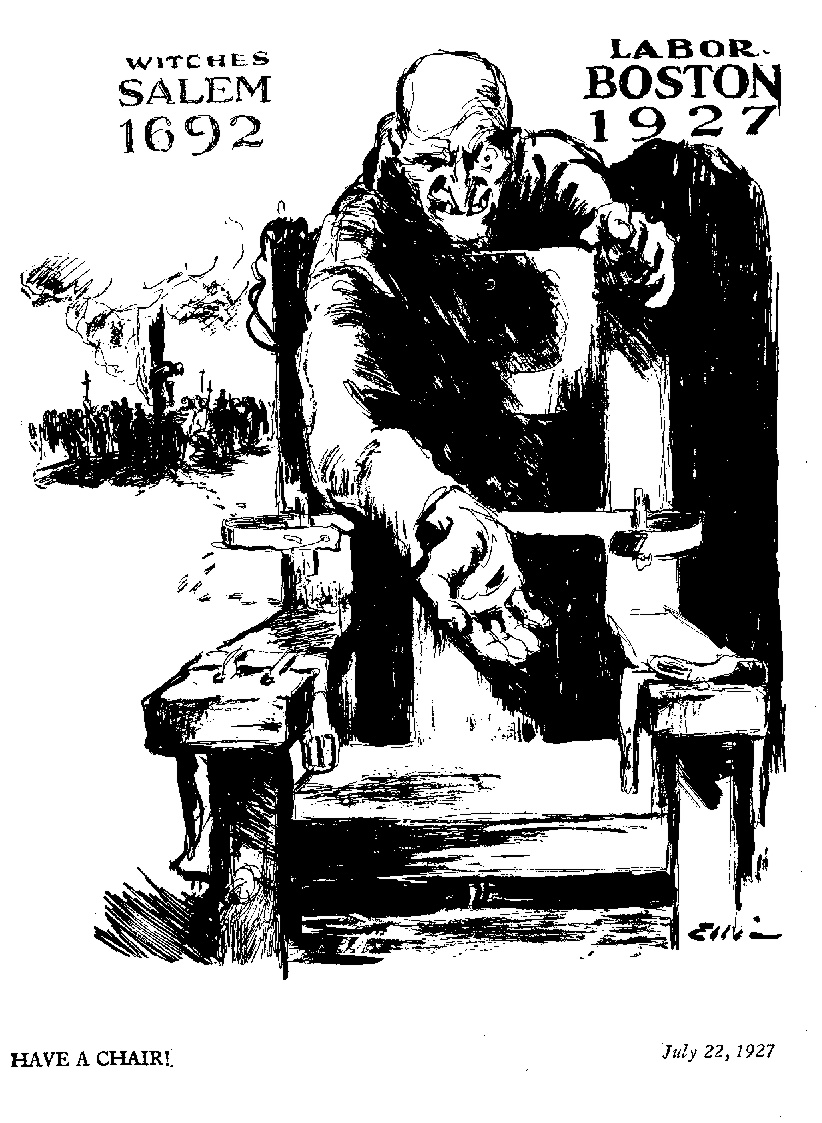 Rise of the KKK was due to the ever changing of a traditional America. 
1925:  Membership of 5 million
1926: Marched on Washington.
Attack on urban culture and defends Christian/Protestant and rural values
Against immigrants from Southern Europe, European Jews, Catholics and American Blacks
Sought to win U.S. by persuasion and gaining control in local/state government.
Violence, internal corruption result in Klan’s virtual disappearance by 1930 but will reappear in the 1950s and 1960s.
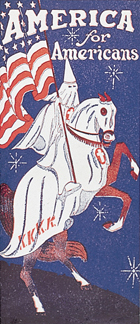 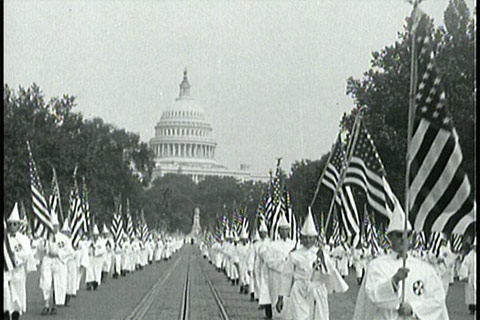 [Speaker Notes: Historical Review
          a.  “Know-Nothings” in 1850s 
          b.   Chinese Exclusion Act, 1882
		 c.  “Gentleman’s Agreement”, 1908
		 d.  World War I
          e.   KKK in the 1910s and 1920s]
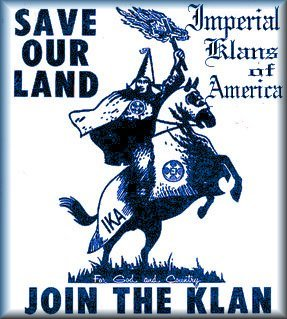 IKAImperial Klans of America
By 1924, the KKK had 4.5 million members and elected politicians to power in several states
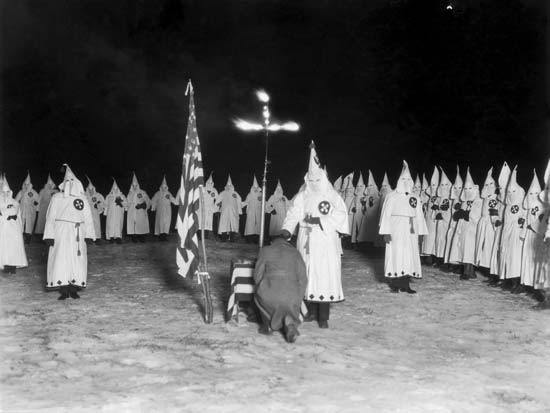 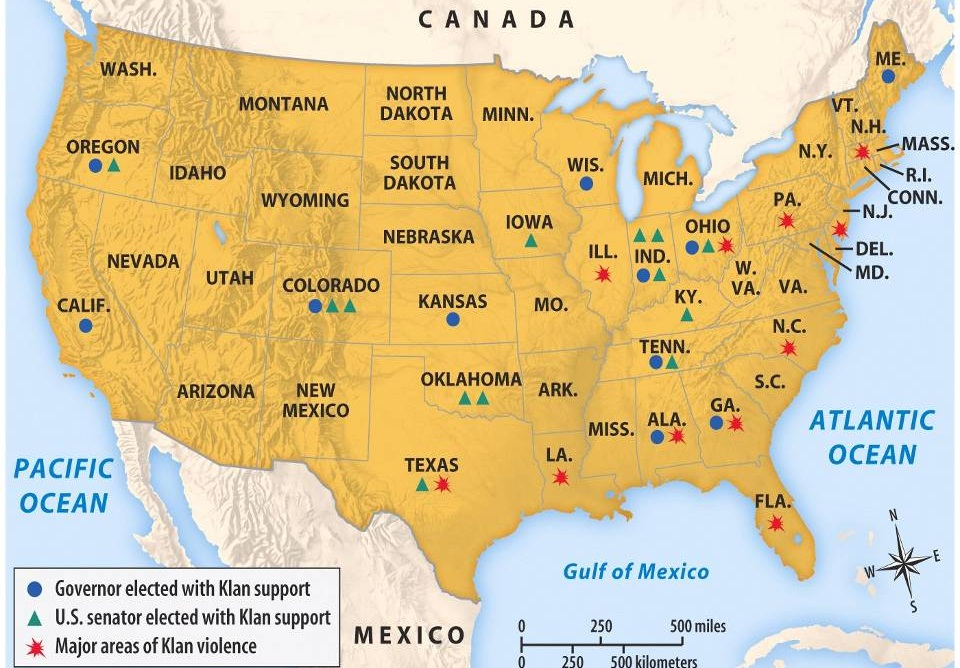 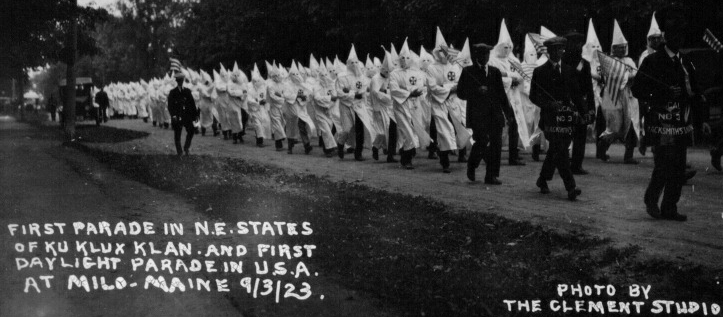 Immigration and the KKK
Continued hatred toward ‘new immigrants’ was fueled by socialism/anarchism and other radical movements
Emergency Quota Act of 1921; 3% of immigrants living in US in 1910
National Origins Act of 1924: 2% of immigrants in the US in 1890
CLEARLY limits new immigration from Southern/Eastern Europe
CLEARLY limits Asian immigration
Unrestricted immigration from the Western Hemisphere
These laws targeted those immigrants who came from Southern and Eastern Europe or Asia
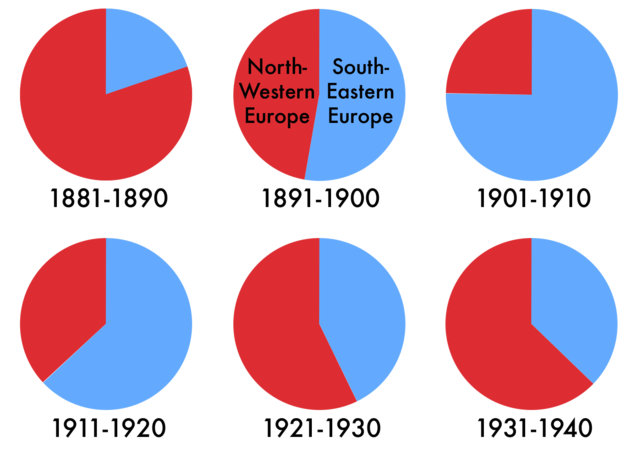 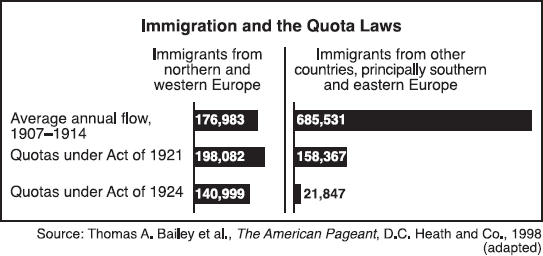 In 1920, the 18th Amendment was ratified and the Prohibition era began
Rural Americans supported this “noble experiment” because they believed drinking led to crime and other social problems
The Volstead Act outlawed the sale and manufacture of alcohol
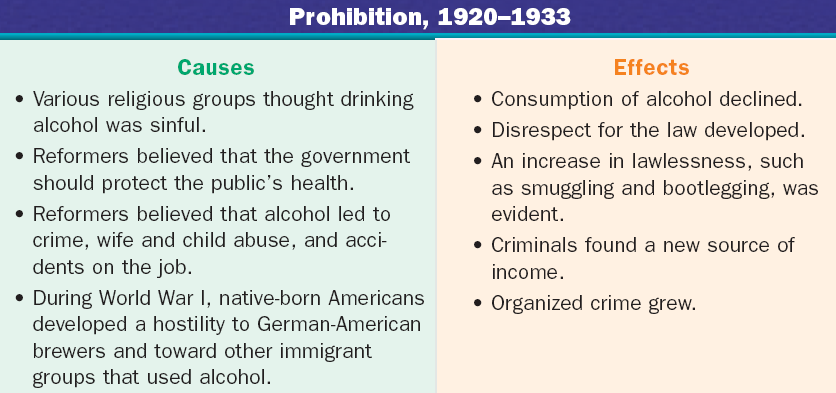 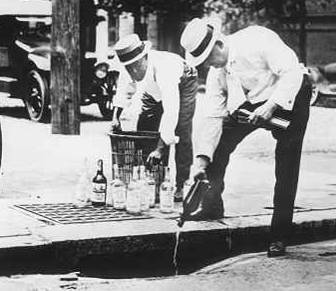 During prohibition, alcohol consumption declined
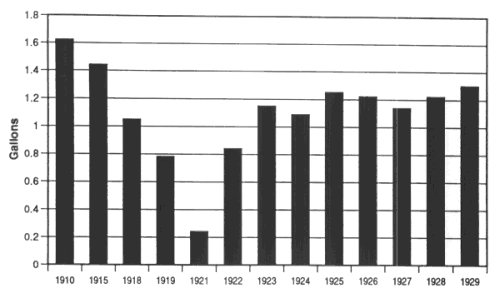 Many urban Americans resisted prohibition
Drinking was a cultural norm for many immigrants
Many urban Americans wanted to enjoy themselves in illegal bars called speakeasies
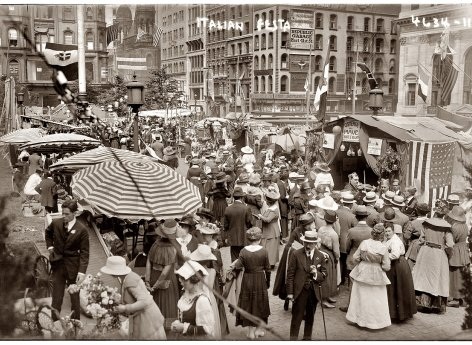 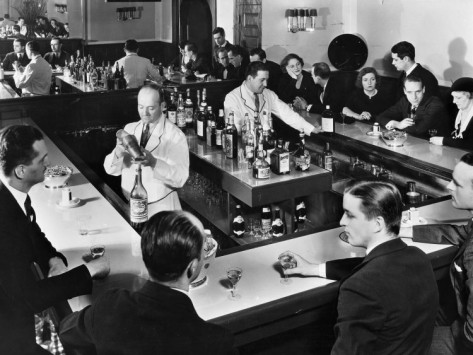 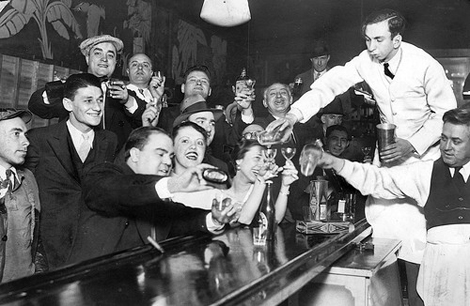 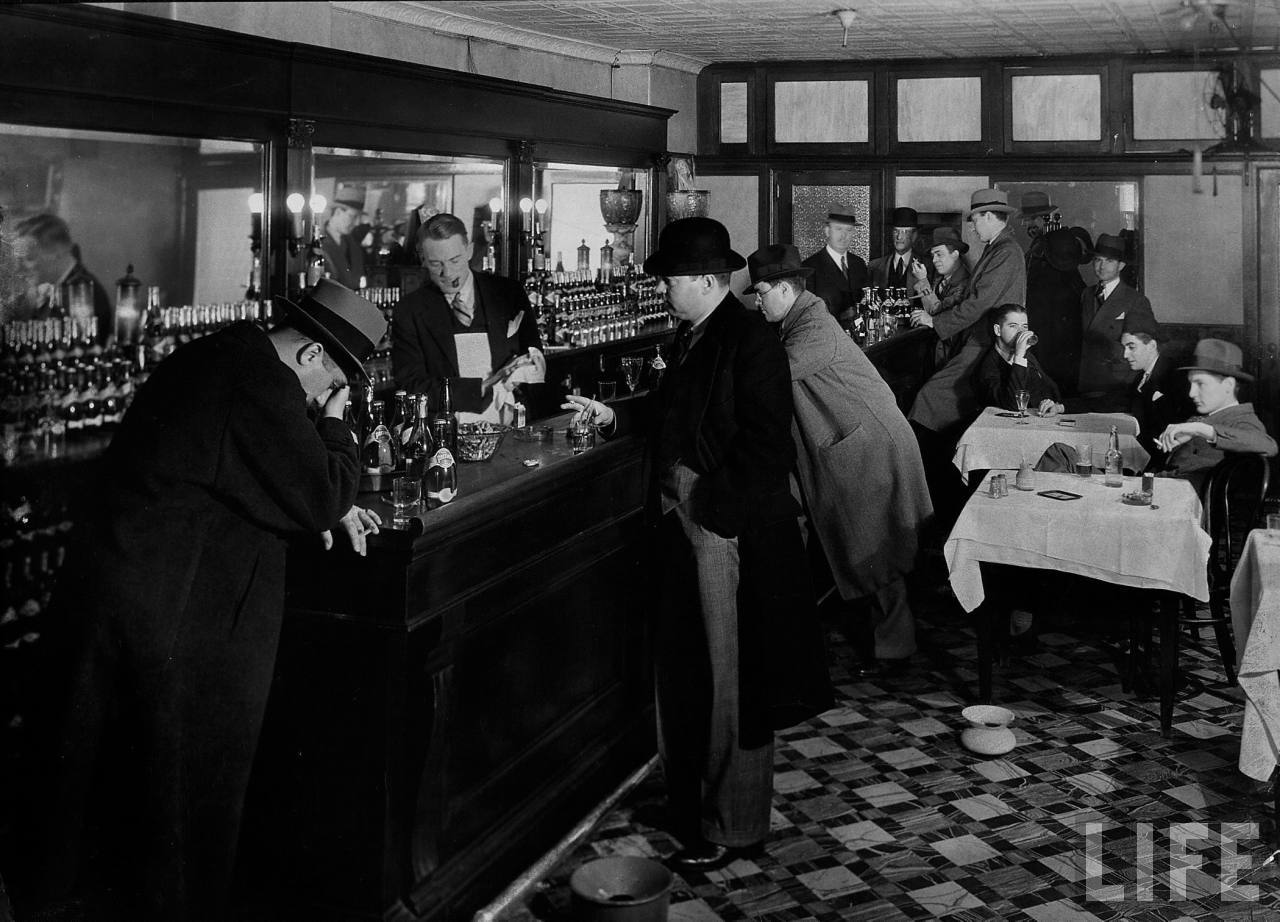 Demand for illegal alcohol led to a rise in smuggling (“bootlegging”), moonshining, crime, death, blindness, paralysis, lack of respect for law…..
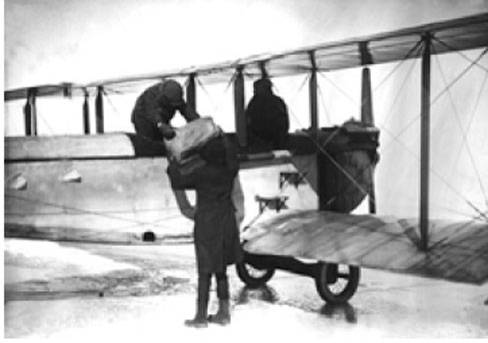 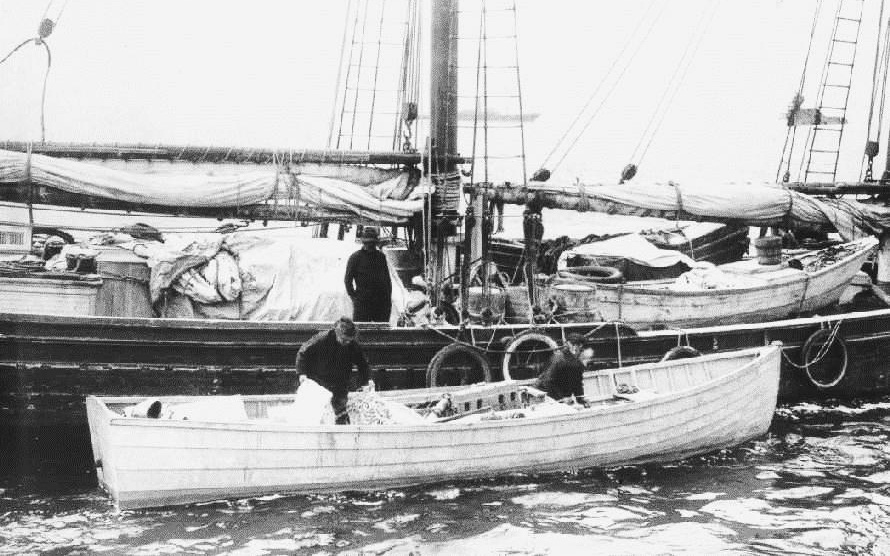 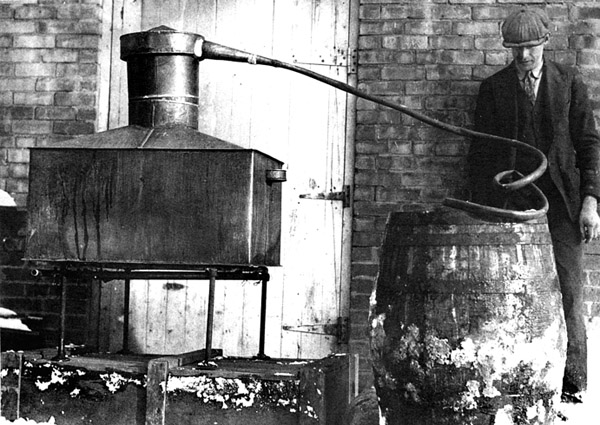 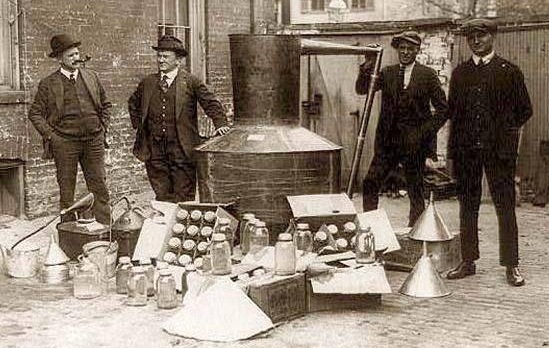 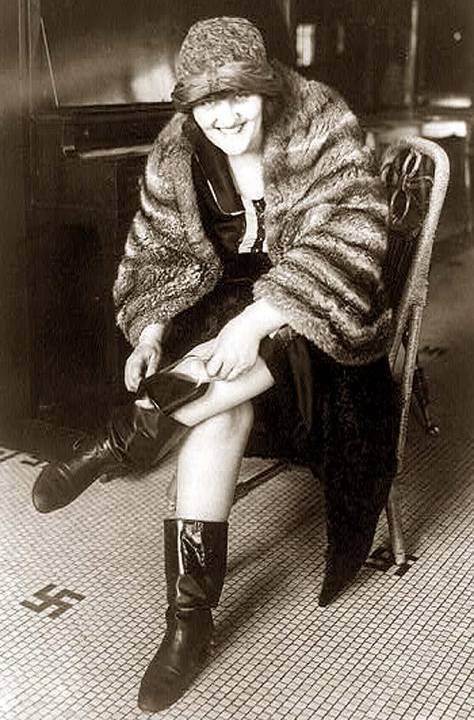 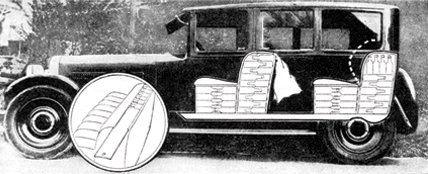 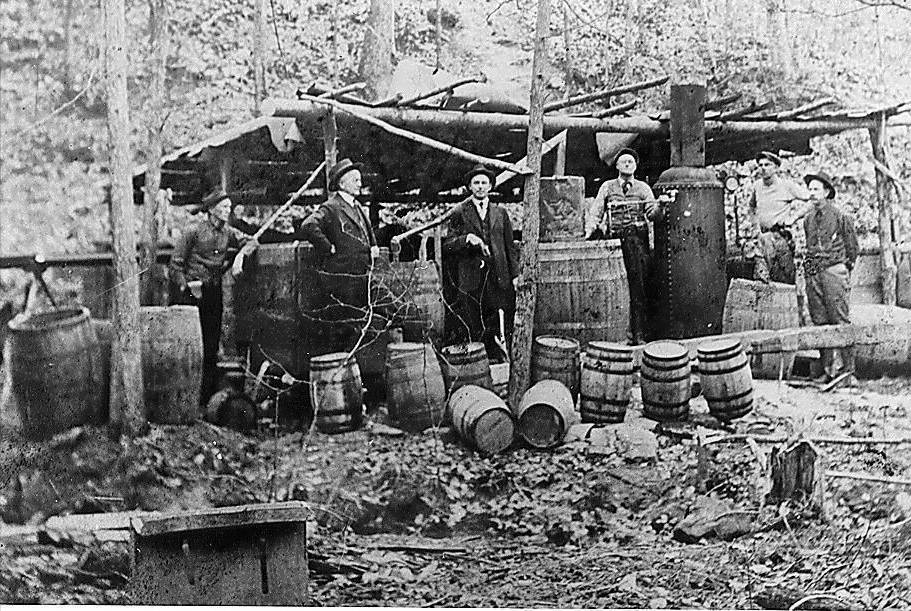 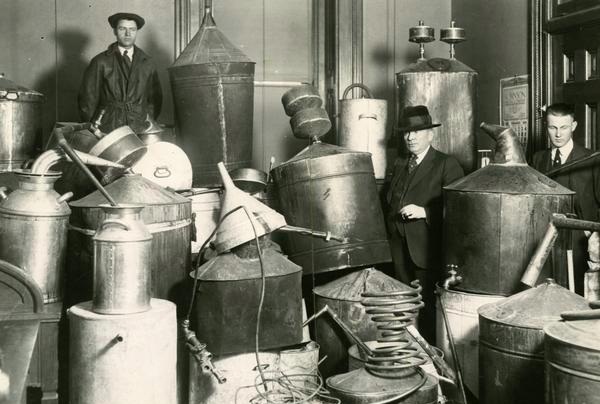 By the end of the 1920s, only 19% of Americans supported prohibition
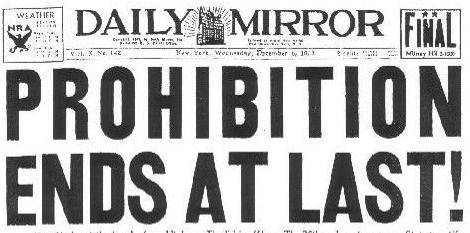 The strongest defenders of prohibition were rural Americans…
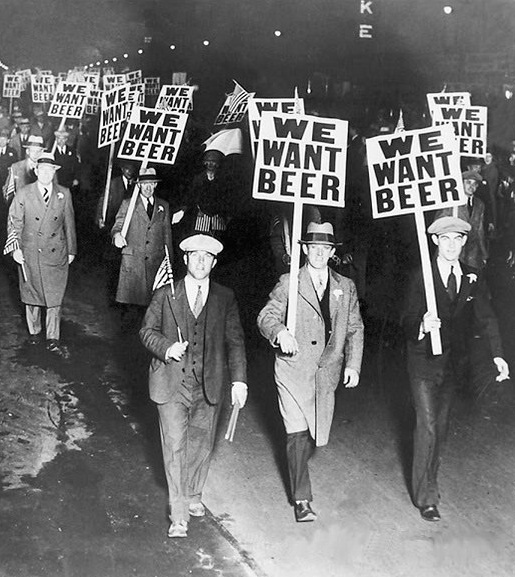 …But, most Americans believed that prohibition caused more problems than it solved
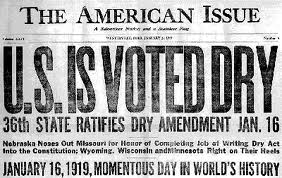 The 21st Amendment was ratified in 1933 to repeal prohibition
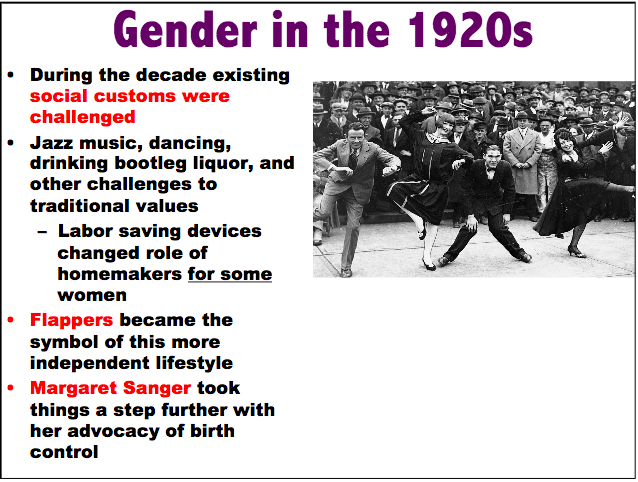 Flappers
Women in the 1920s
Pink Collar Jobs
Flappers
Gave women a taste of the work world.
Low paying service occupations.
Made less money than men did doing the same jobs.
Examples of jobs:
Secretaries
Teachers
Telephone operators
Nurses
These women challenged traditional American values.
Characteristics of a Flapper:
Short, bobbed hair
Short hems on their skirts 
Listened to Jazz music
Wore makeup
Drank hard liquor
Smoked cigarettes
Treated sex in a more casual manner
Were opposed to the conventional social and sexual norms
1920s Culture WarsHarlem Renaissance
Fueled by the Great Migration and inspired by black pride
Themes challenged racist stereotypes
“Black is beautiful”
Langston Hughes
Zora Neale Hurston
The New Negro: An Interpretation (1925)
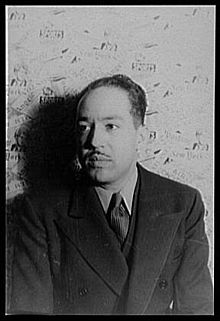 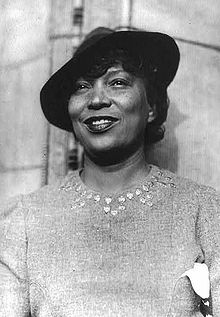 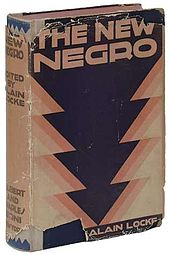 Harlem Renaissance
The Harlem Renaissance reflected the explosion of black culture & the “New Negro”:
Jazz & Blues expressed the social realities of blacks; Louis Armstrong became very popular
Langston Hughes’  poetry, novels, & plays promoted equality, condemned racism, & celebrated black culture
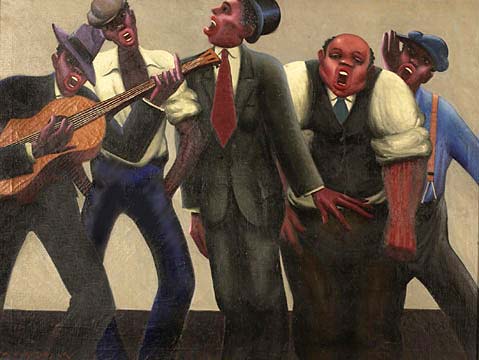 Josephine Baker, internationally renowned singer/dancer
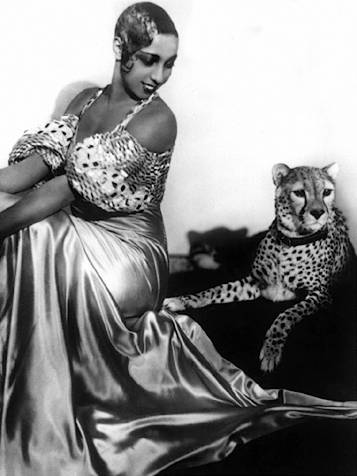 “You could be black & proud, politically assertive & economically independent, creative & disciplined—or so it seemed”
[Speaker Notes: Josephine Baker-international singer/dancer]
Marcus Garvey
Marcus Garvey was the preeminent civil rights activist of the 1920s
Oppression in the U.S. necessitated strict segregation & black nationalism
He formed the United Negro Improvement Assoc & advocated a return to Africa
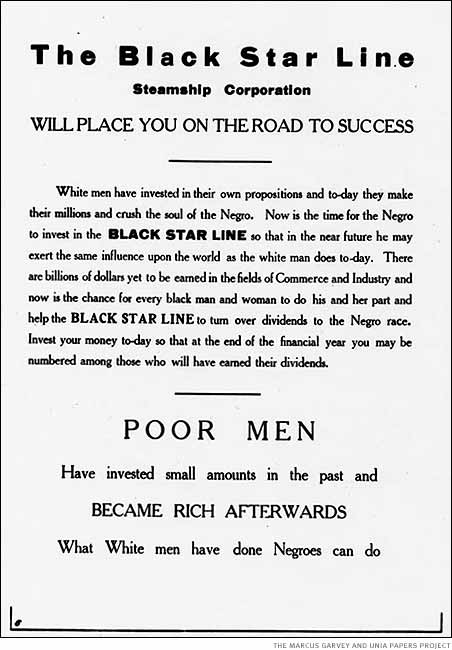 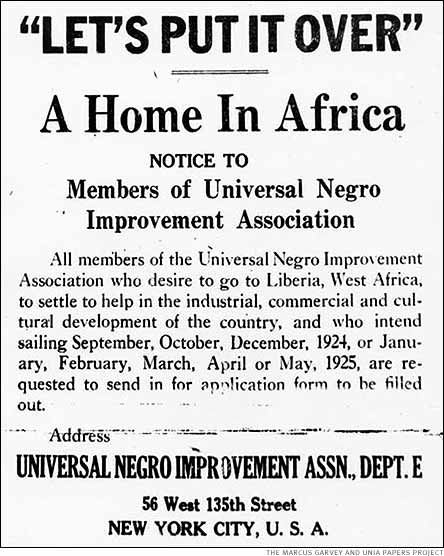 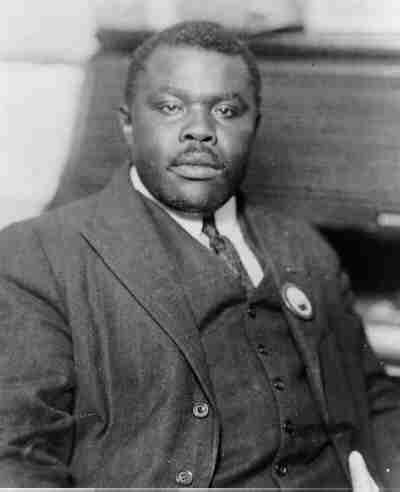 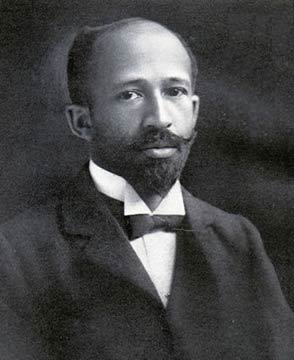 “The most dangerous enemy of the Negro race”
	—W.E.B. DuBois
Rural Americans found comfort in religious fundamentalism  (a literal interpretation of the Bible)
Rural folks rejected the urban values, especially immigrants and flappers
Evangelists used the radio to broadcast Christian messages
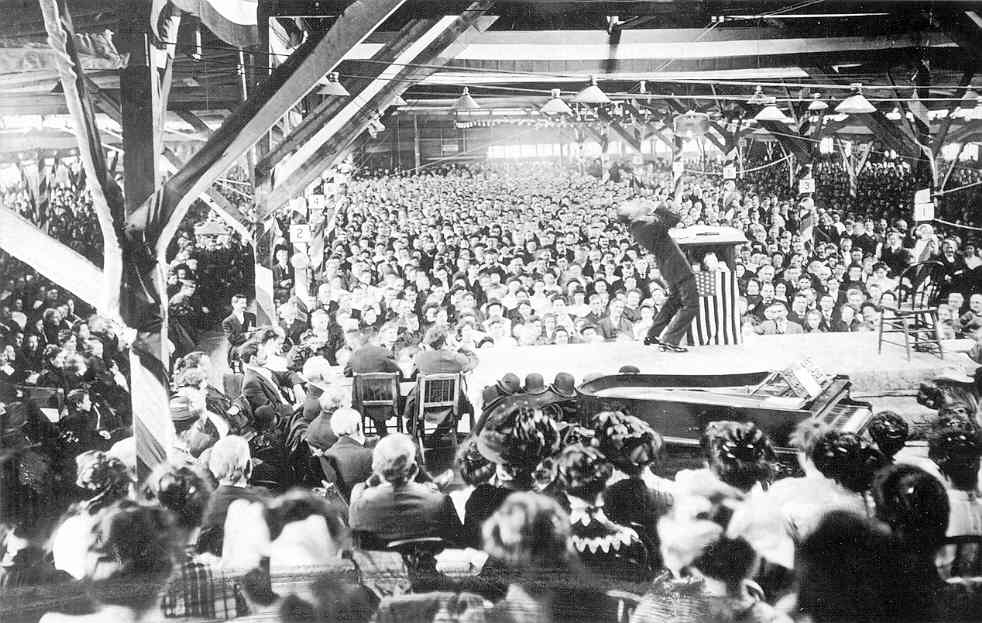 1920s evangelist Billy Sunday
Many rural Christians rejected ideas that contradicted the Bible and outlawed the teaching of evolution in schools
Teacher John Scopes was arrested in Dayton, Tennessee for teaching evolution in his biology class
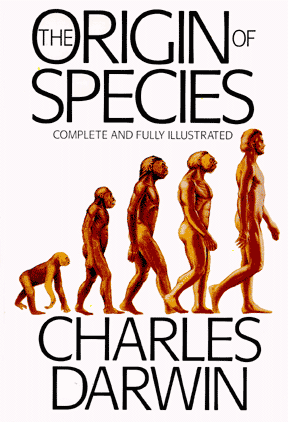 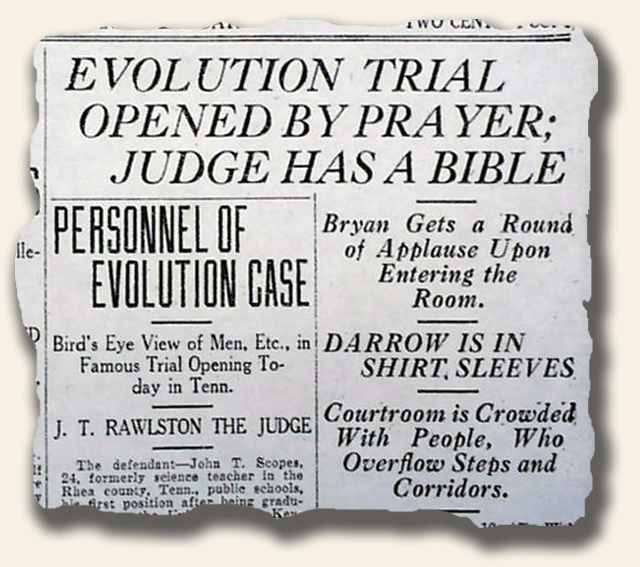 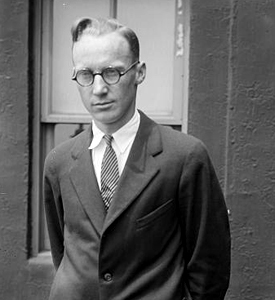 The Scopes “Monkey Trial” was a national sensation
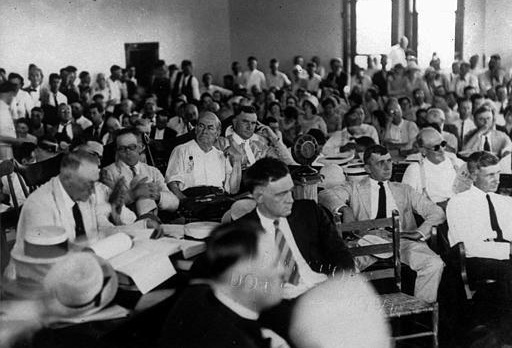 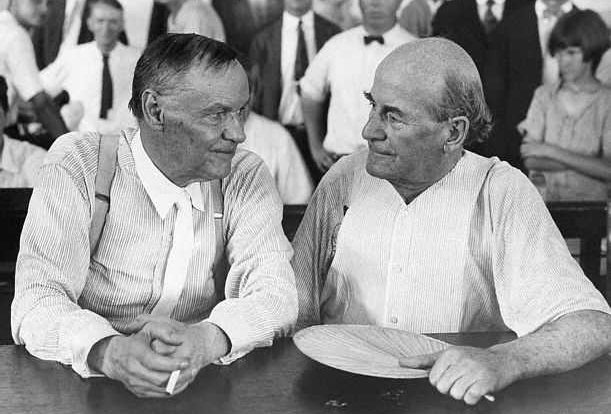 ACLU attorney Clarence Darrow defended Scopes; Represented urban America, science and modernity
William Jennings Bryan served as prosecutor; Represented Christianity and rural values
America in the 1920s experienced a decade of change
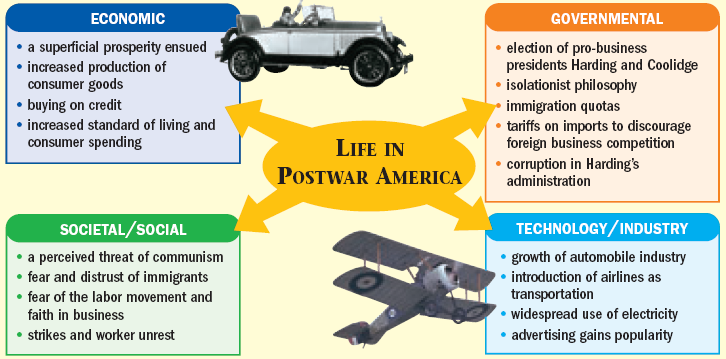 Government policies favored business and isolationism
There was an increase in consumerism…
Women and African Americans experienced new freedoms while immigrants came under attack
…cars, radios, entertainment
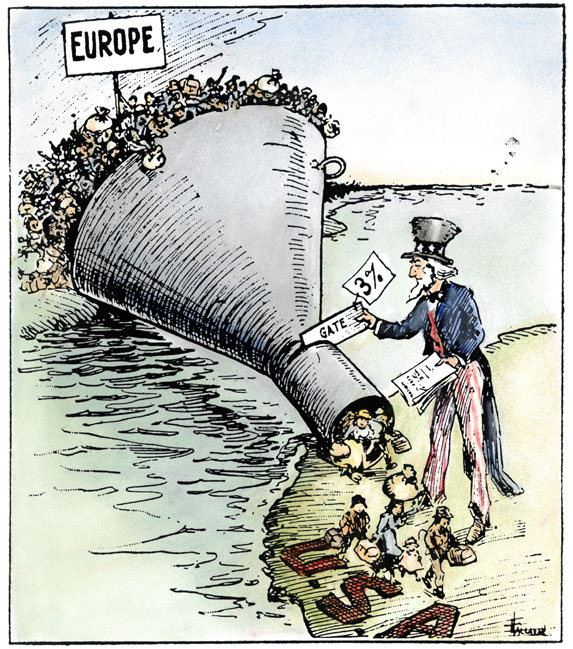